Projektområdet
Åseda 6:11 mfl
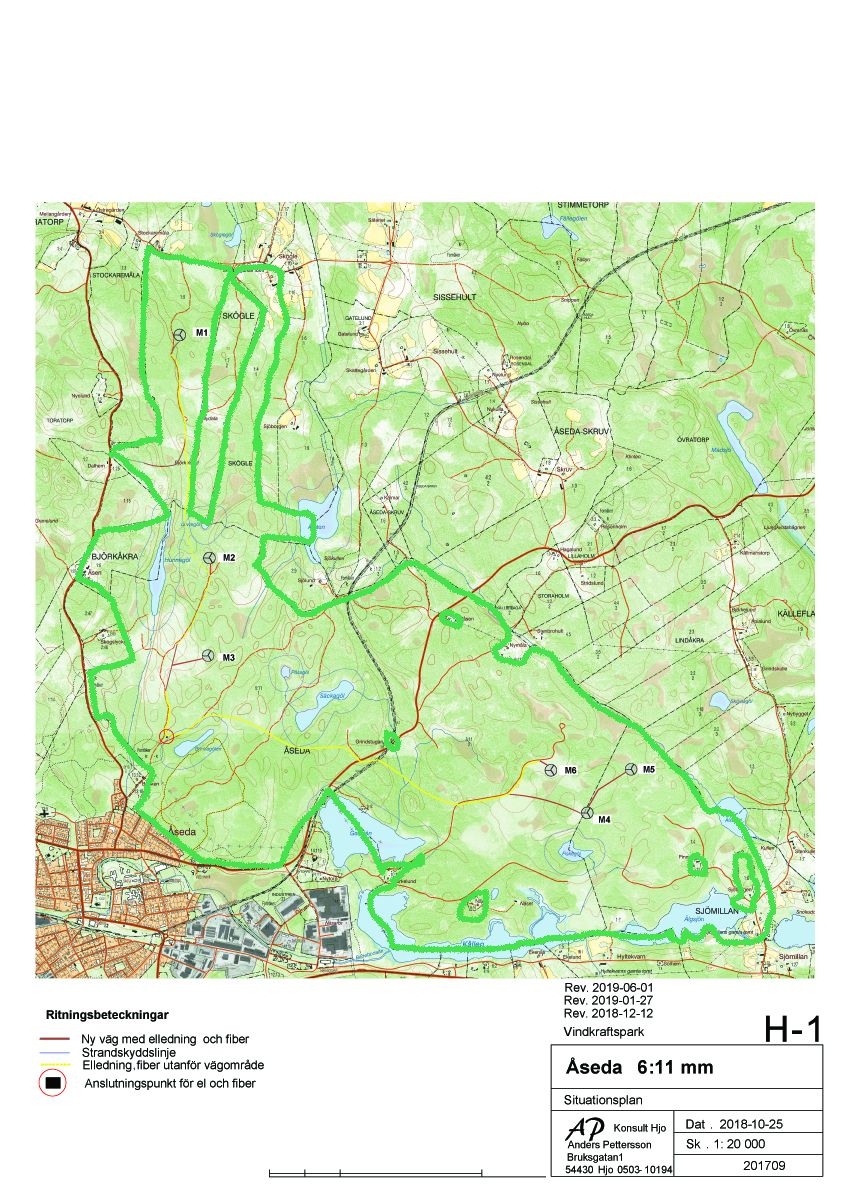